WELCOME
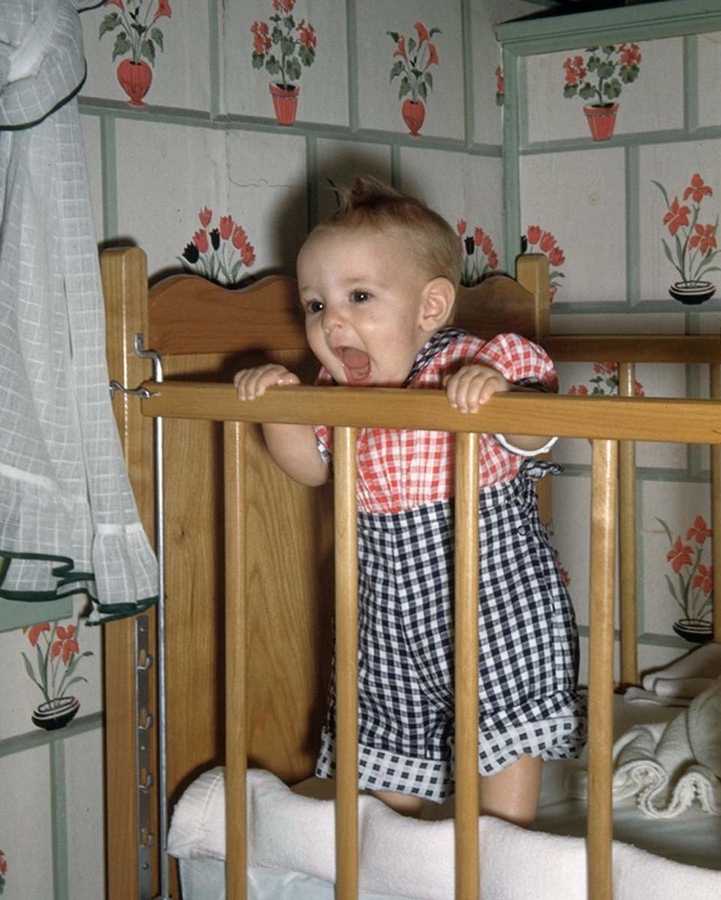 Dream what you want to dream
Go where you want to go
Be what you want to be
“How to improve hypospadias surgery”
PRESENTED
by
DR. Md. Samidur Rahman
 MBBS,MS(pead.surgery)
Associate Professor
Department of Paediatric Surgery
Sir Salimullah Medical College & Mitford Hospital
Every success have to have its meaningful Goal.- ‘Pablo Picasso’
 &
Goal should be
GOAL OF HYPOSPADIAS SURGERY
OBJECTIVE OF TREATMENT
Defects
Corrective measures
Patients evaluation
Thorough analysis of all components of   hypospadic penis.
 Examine the pt once again(in admitted pt)
Take a photograph(OPD/Private pt) & keep it in your PC.
Discuss with your colleagues, Take advice/help from senior or expert.
What to do next?
Requirements
Good OT light.
 Appropriate OT table
Fine suture materials (7/0 for neourethra, 6/0 for glans aproximation, 8/0 for glans epithelium & at corona.
Blood less/less bloody working field
    ( By vascular tourniquet or glove collar)
Requirements
Magnification
Advantages
Dissection through proper tissue plane
Minor vessels &  Precise diathermic coagulation
Margin to margin tissue apposition
Delicate tissue handling
Loupe
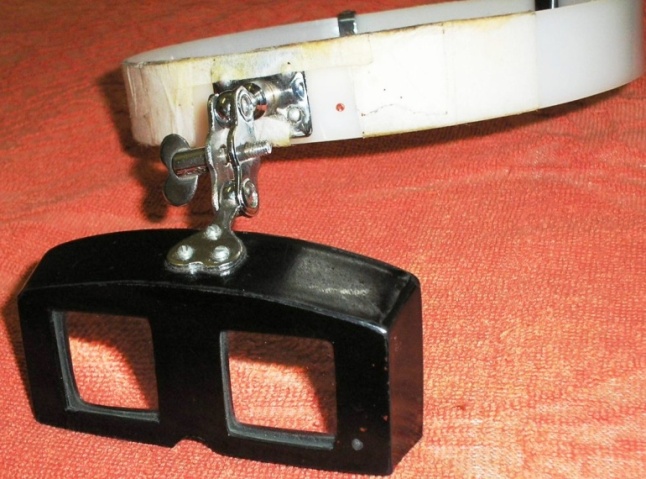 Magnifing glass
Requirements
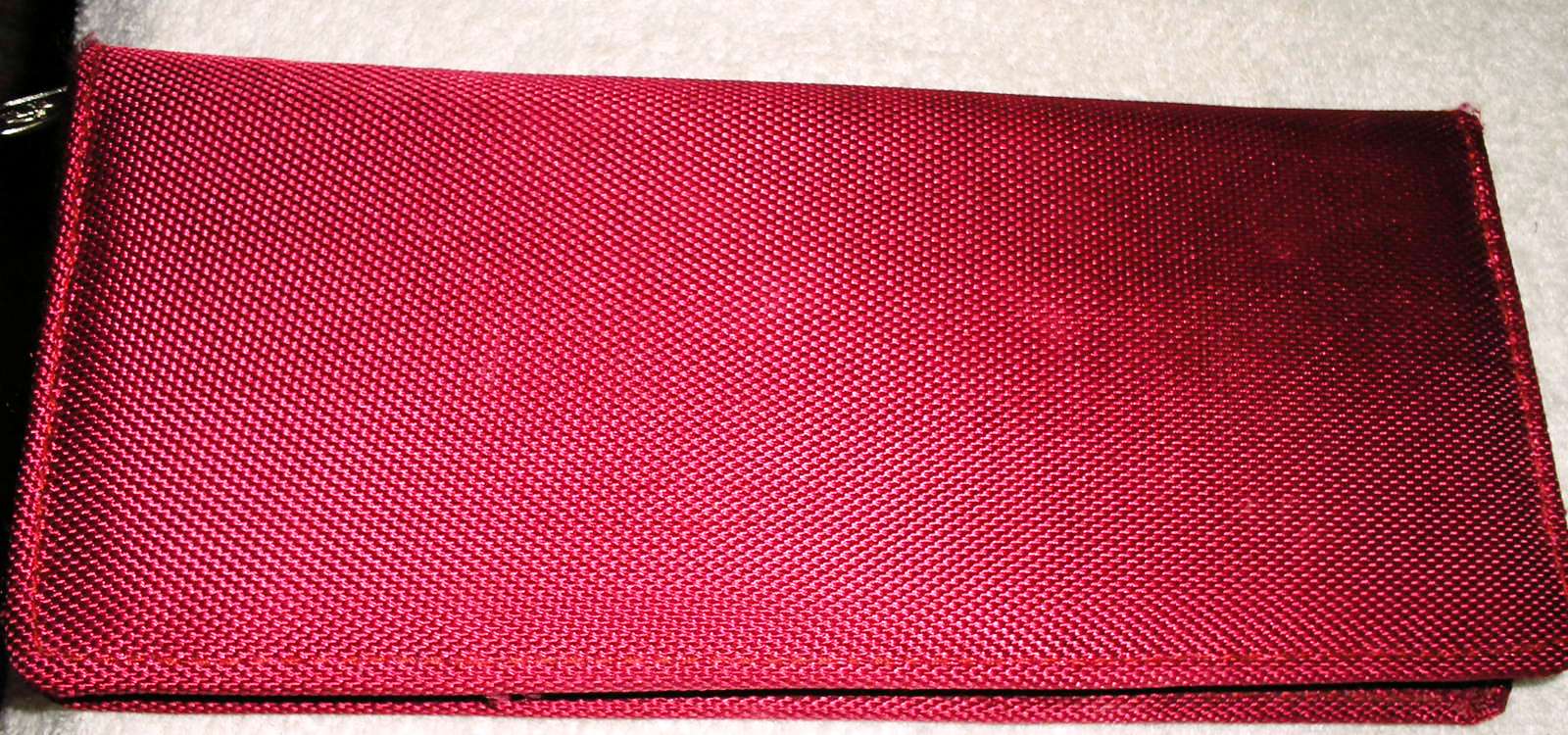 Apply stay suture as many as required( especialy at tip, prepucial & glans wing)
Use marker to outline the urethral plate & other incision line
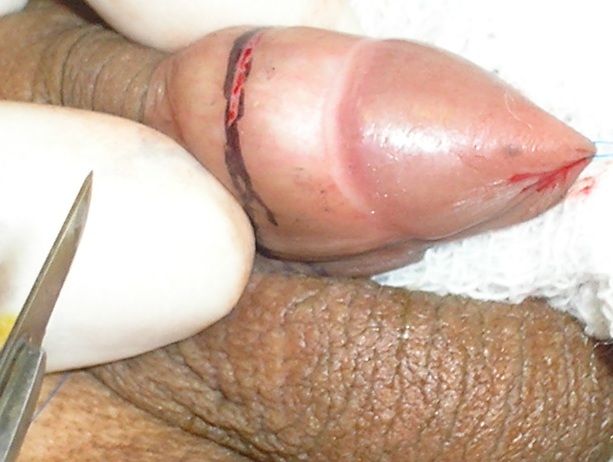 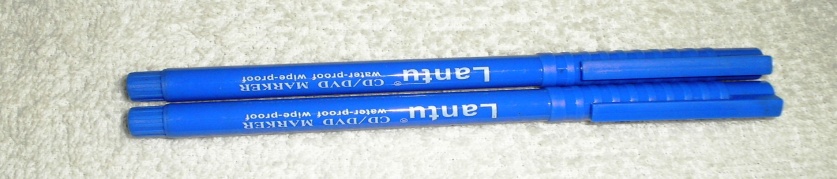 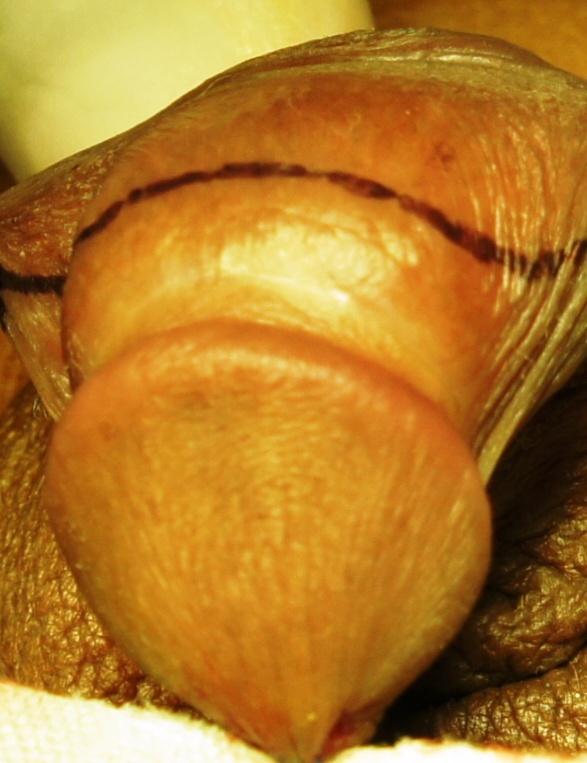 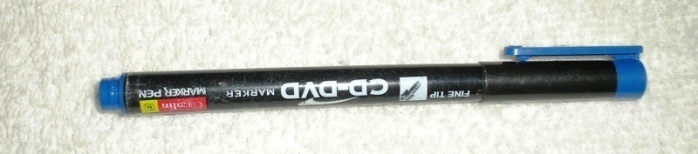 Give incision sharply on the urethral plate margin & keep spongious tissue
Incision on the urethral plate
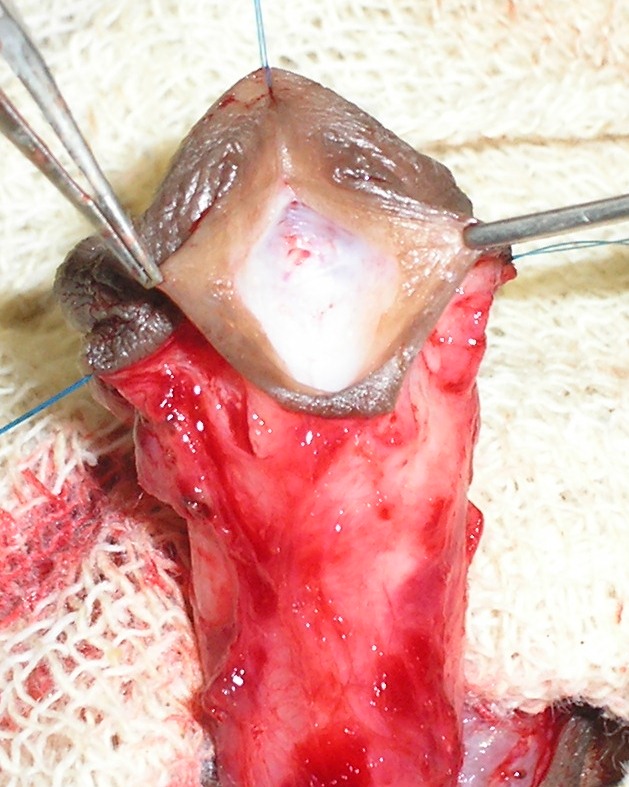 m
Start neo-urethra formation from midglans(2-3 mm away frome tip)
Give 2nd layer to bury stitch
Apply stitch on neo-urethra uniformly without tension
Use dartos flap to cover whole length of neourethra
Spongious tissue  also use for covering
Glans approximation should not too tight/too loose (over the neo-urethra)
Glans epithelium & at corona stitch with 8/0 vicryl
Excess prepucial skin excised after exact marking
Skin stitched keeping a subcoronal inner prepucial colar
Surgin pad may used as dressing
Keep the urethral stent(Romson feeding tube) open in a pot.
Assessment of outcome
Meatus-Vertically oriented slit like, on the tip
Urinary flow- Forward direction, spiral, adequate volume
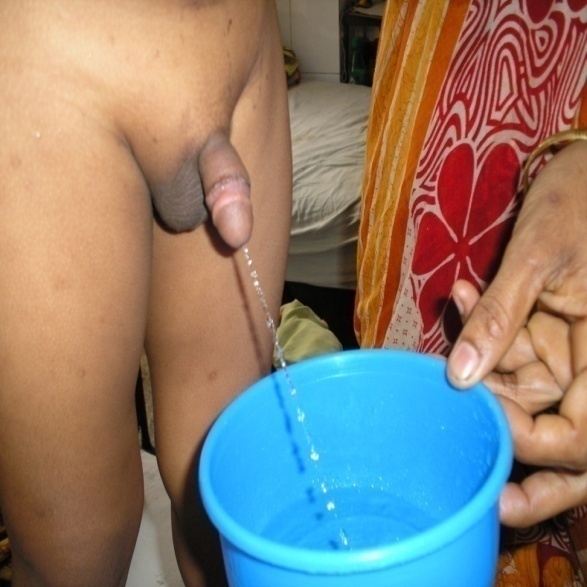 Assessment of outcome
Shaft of penis- Straight   penis without chordee
Appearance-like normal circumcised penis
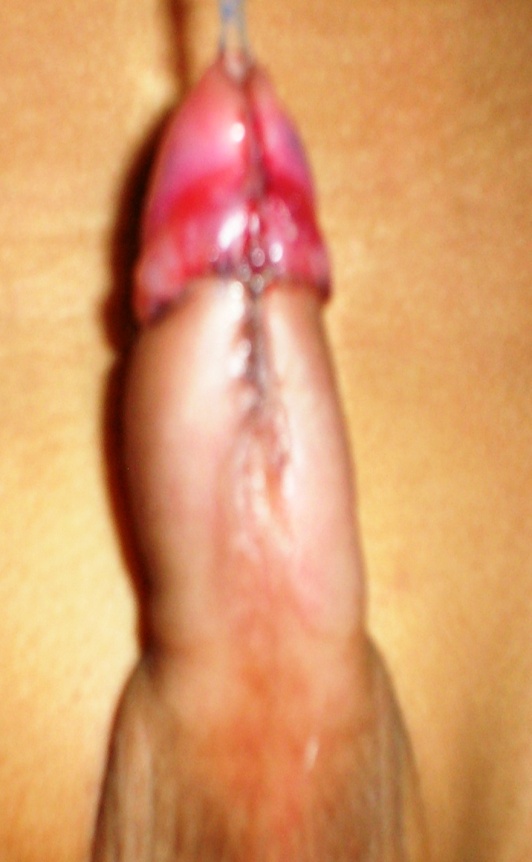 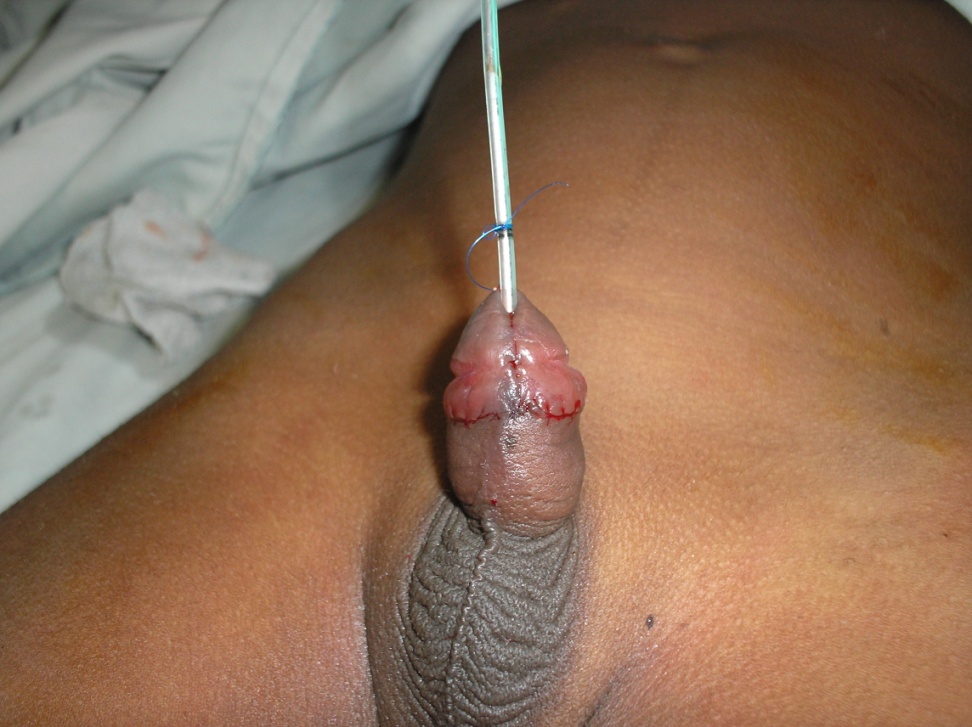 Question of Self evaluation by the surgeon himself.
Ref.- A.T. Hadidi.           2004.
Ref.- W.T Snadgrass
                        2006
Ref.-Baskin L.2001
Open specific folder on your PC
Immediate pos-operative views.
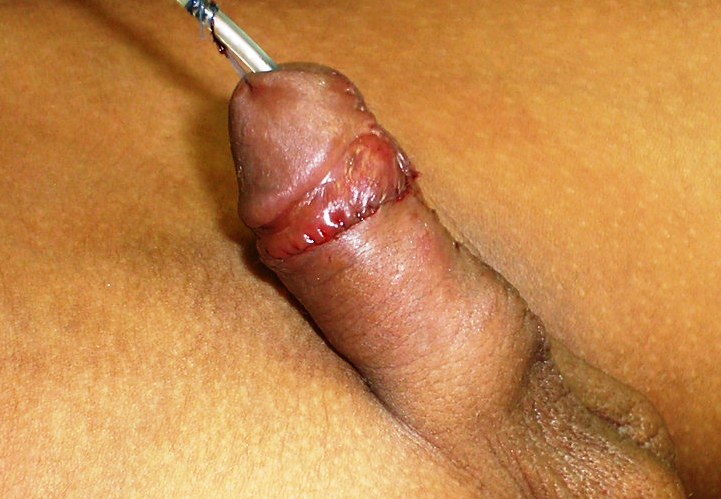 Final appearance of redo case
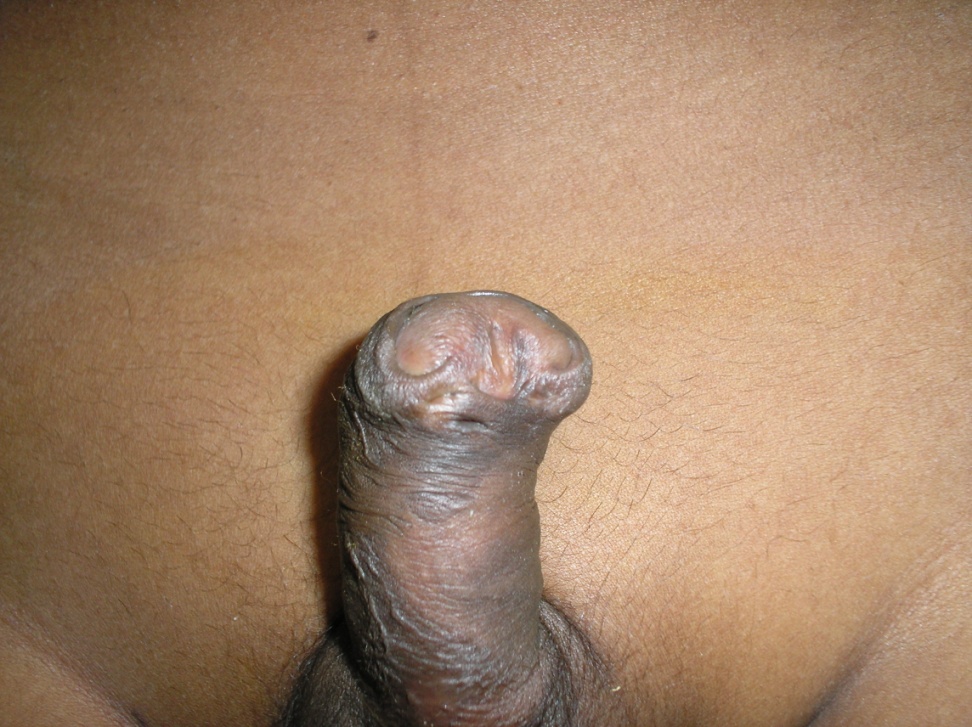 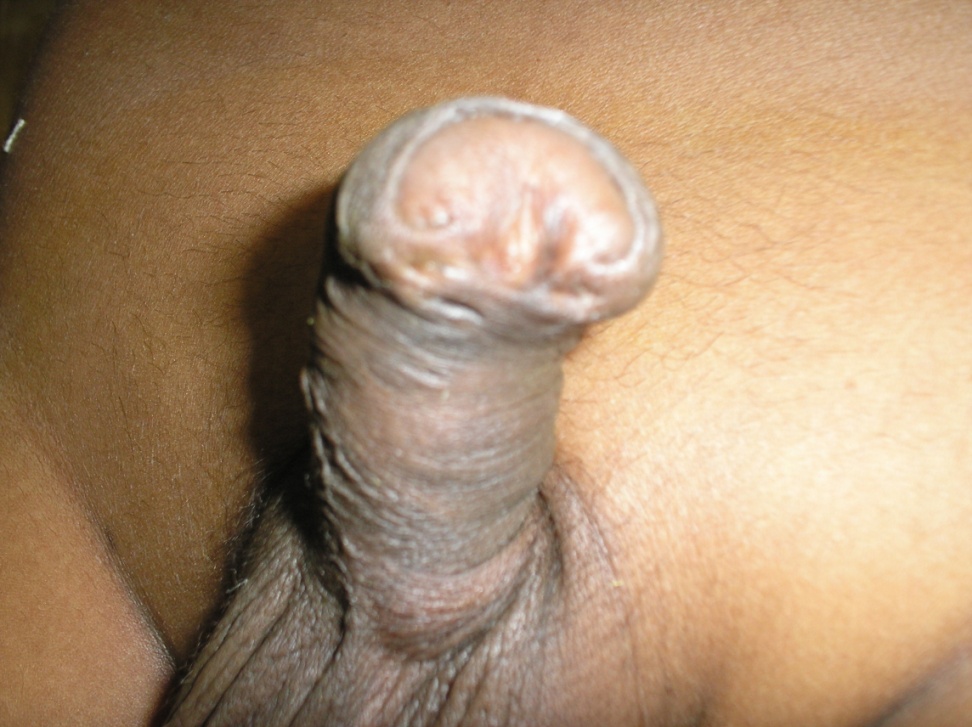 Prepucial skin grafted on the urethral plate area(Bracka 1st stage)
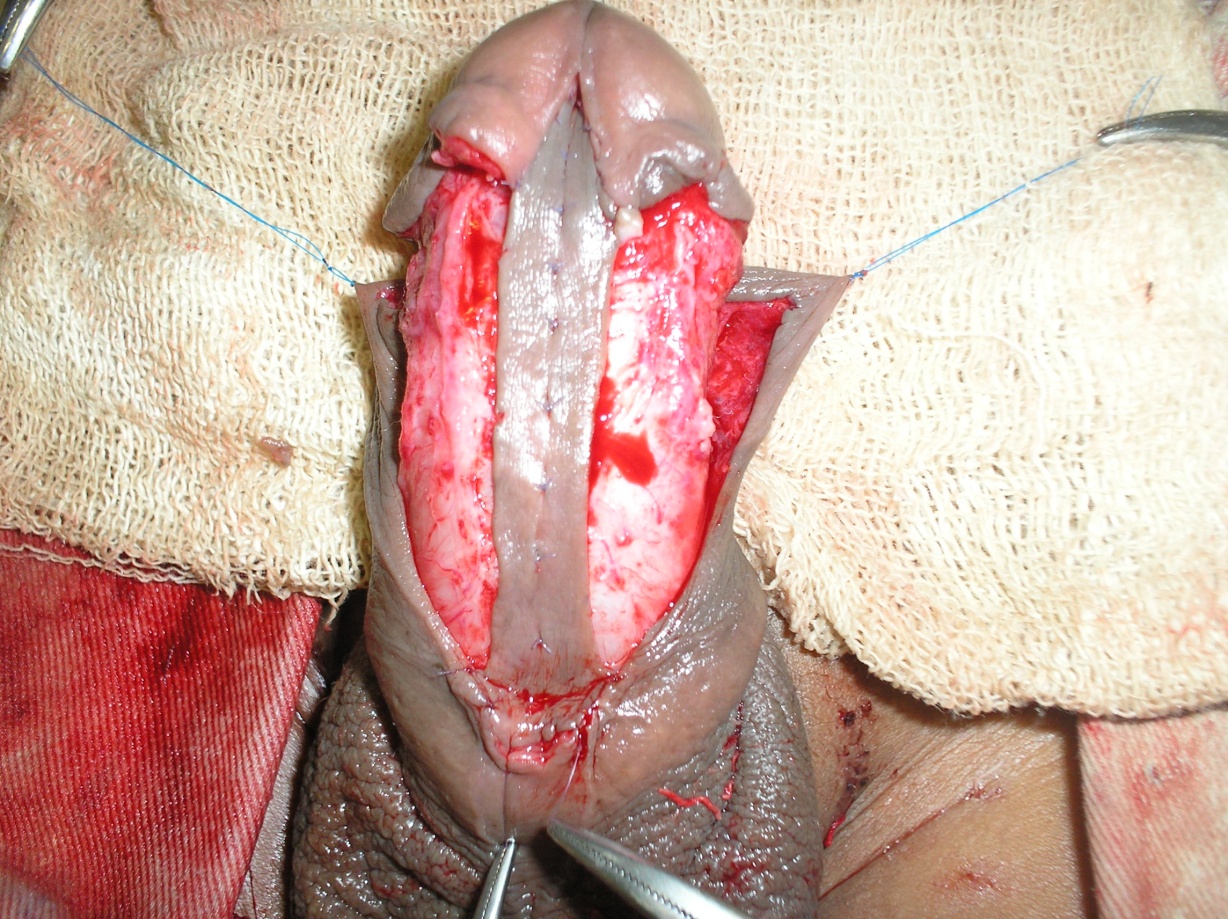 Bracka 2nd stage
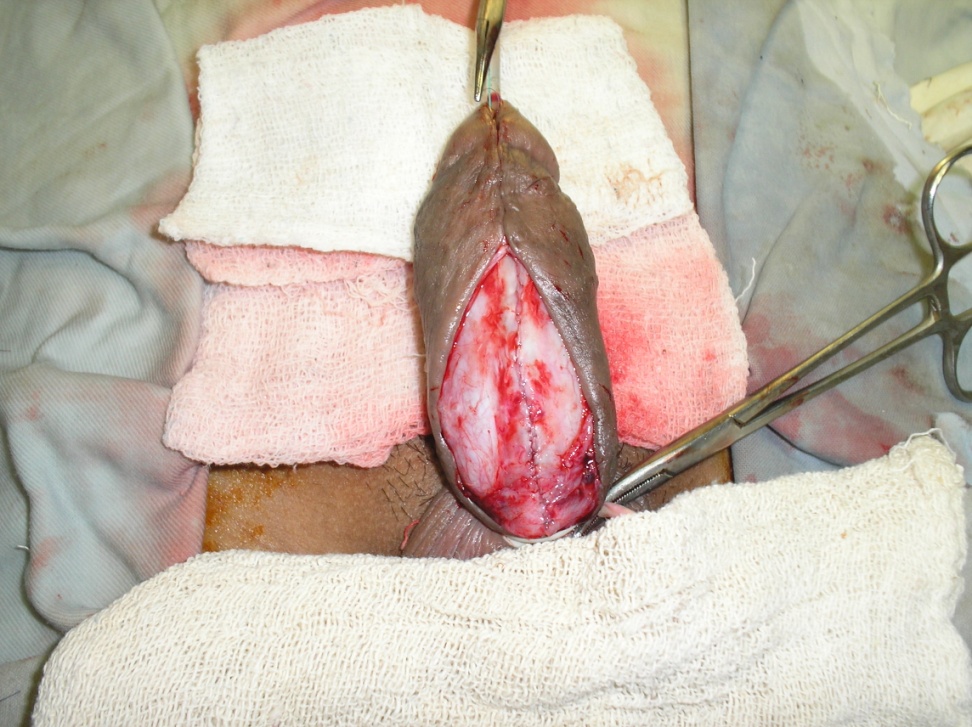 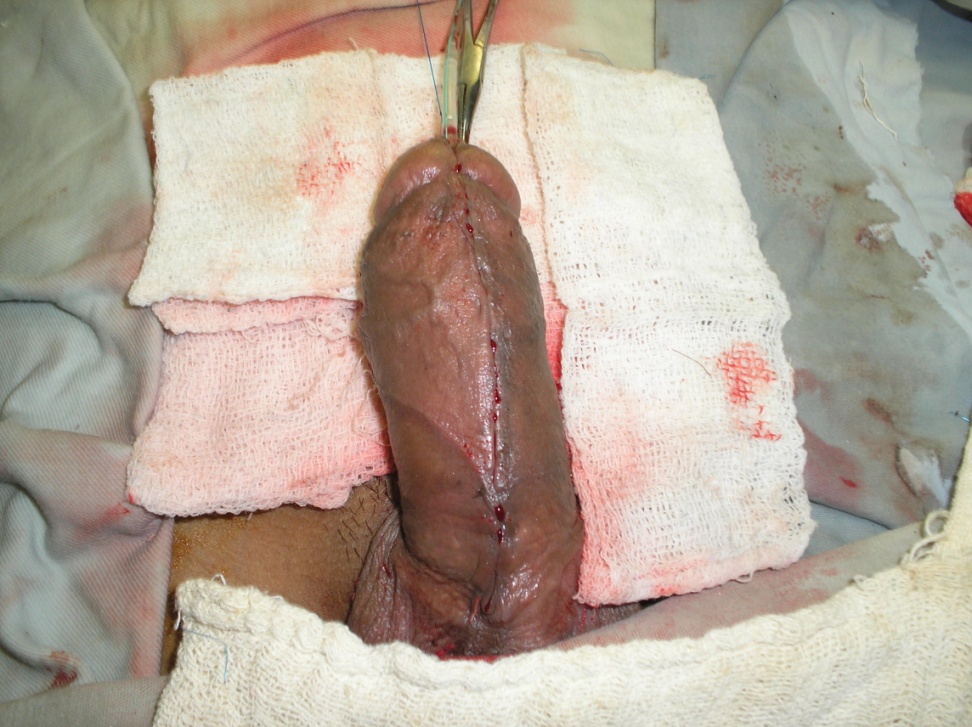 Post operative views on 7th POD
Views on subsequent follow up.
Finally
THANK YOU ALL
WE HAVE LONG WAY TO GO--